Война и дети в произведениях советских писателей
Война прошлась по детским судьбам грозно,
Всем было трудно, трудно для страны,
Но детство изувечено серьёзно:
Страдали тяжко дети от войны…
                                                                                                        А.Болутенко
Июнь 1941 года
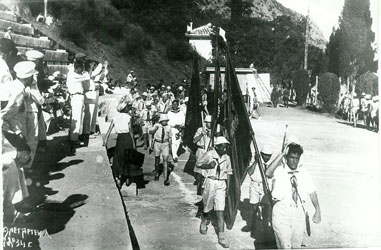 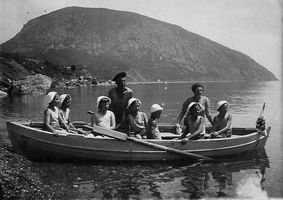 Всё  для фронта, всё для победы
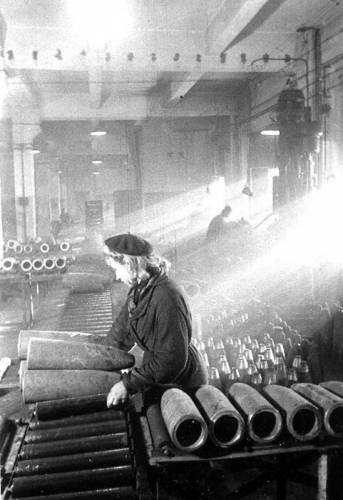 ОТЦЫ НА ФРОНТ, ДЕТИ НА ЗАВОДЫ
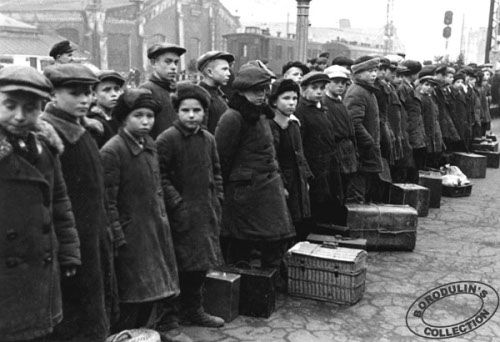 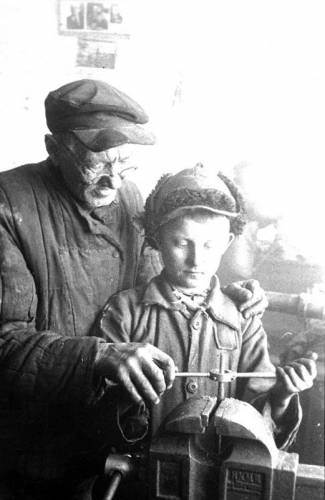 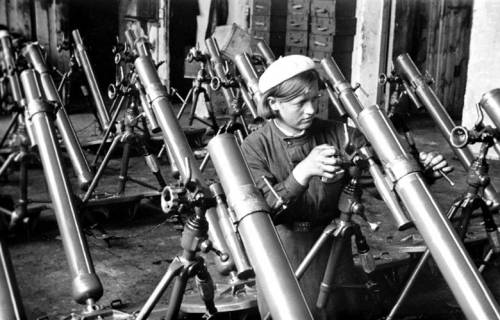 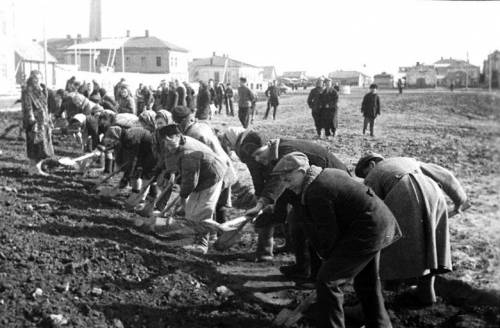 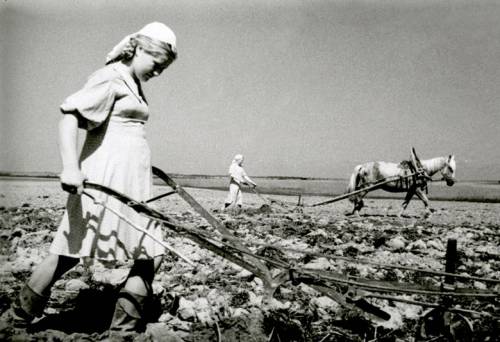 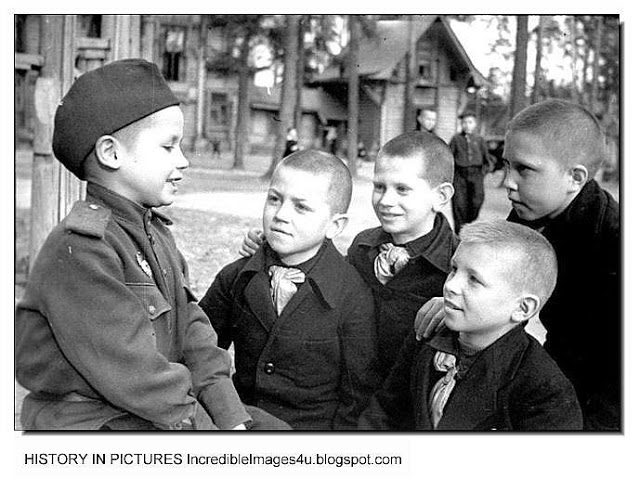 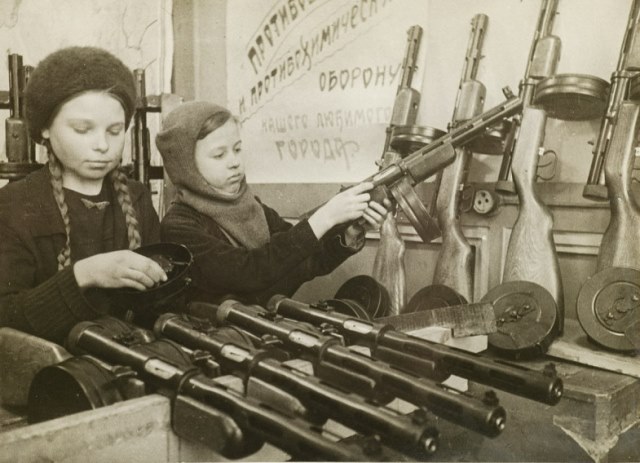 Для детей и о них писали А.Т. Твардовский, К. М. Симонов, С. Я. Маршак. В.Катаев и другие.
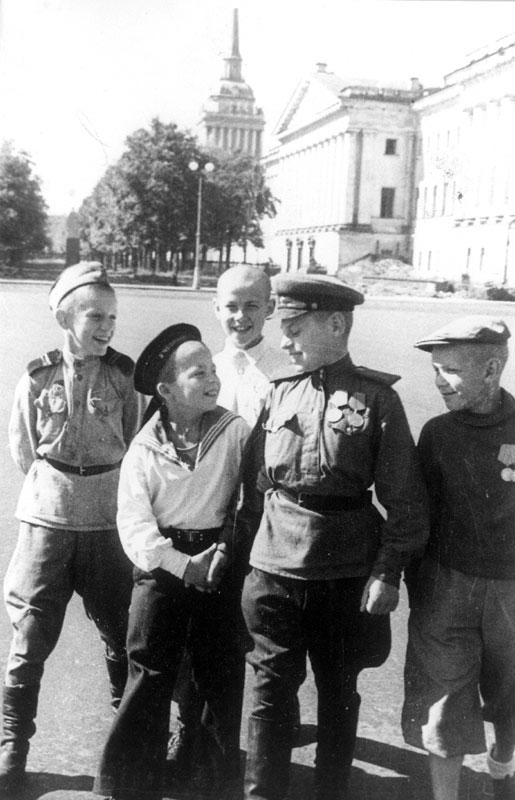 ЮНЫЕ ГЕРОИ
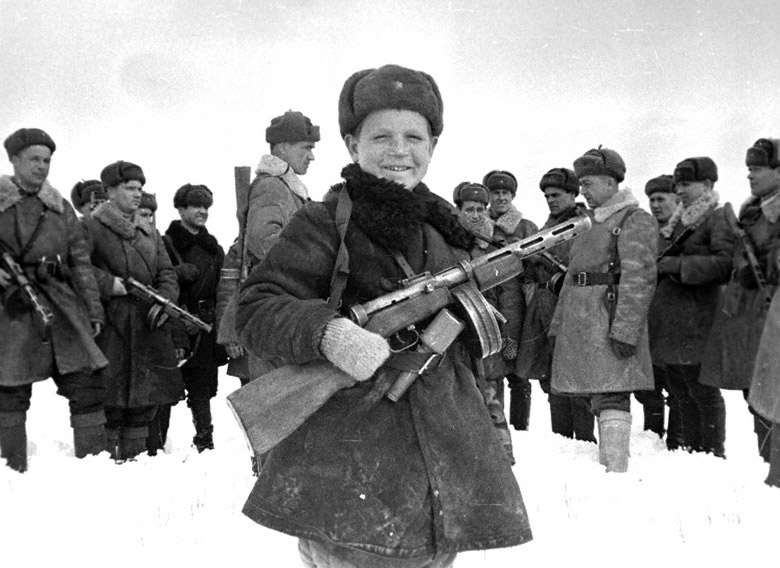 Баллада «Рассказ танкиста» А.Твардовского
Стихотворение К. М. Симонова «Майор привёз мальчишку на лафете…»Ты это горе знаешь понаслышке,А нам оно оборвало сердца.Кто раз увидел этого мальчишку,Домой прийти не сможет до конца.
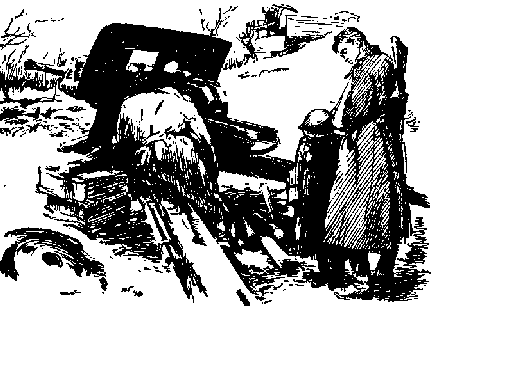 Л.Кассиль «Улица младшего сына».
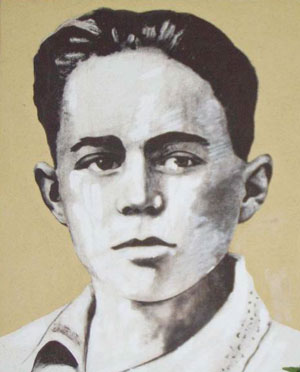 Валерий Волков
Ему было 13 лет, но он уже успел пережить большое горе: в 1938 году умерла мать, а в 1941 году в село пришли фашисты и расстреляли отца за связь с партизанами. Осиротевшего мальчика подобрали разведчики морской пехоты. Так Валерик стал сыном полка.
Валентин Петрович Катаев
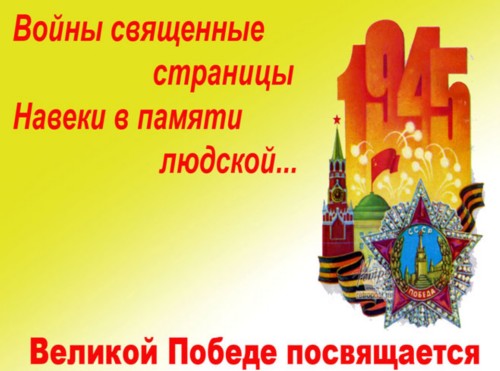 Можно много говорить о детях войны, об их детстве, которого не было.
Читайте книги о трудном детстве этих детей и память о них будет вечно жить в сердцах людей!